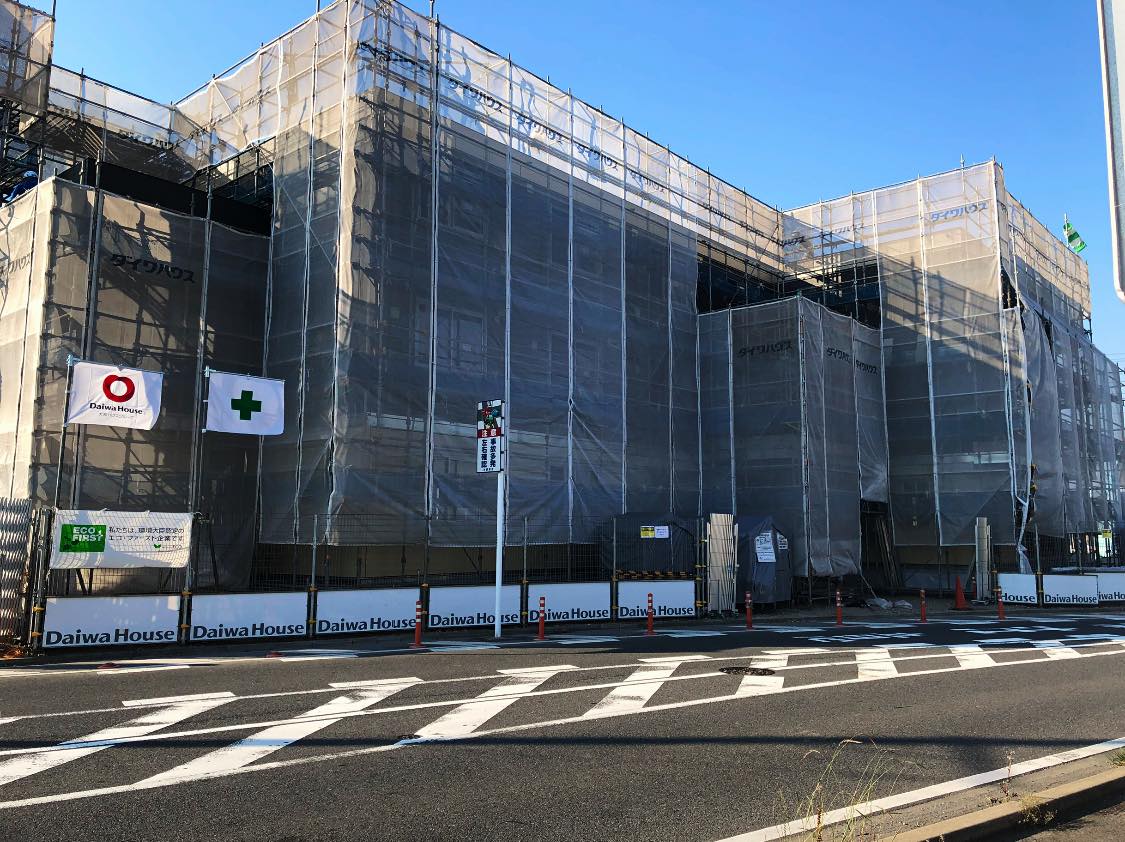 Jesly Villa
A Muslim friendly hotel
Introduction
Types of Rooms
Family Rooms
Share Rooms
Suite Rooms
Family Rooms
From August 20th to October 31st
Maximum of 5 pax
Share Room
Maximum of 8 pax
Suite Room
J suite : 5 pax

Y suite : 7 pax
Rent A Car
Toyota Coaster
Toyota Velfire 
Toyota Hiace Grand Cabin
Toyota Estima
Toyota Alphard
Toyota Vitz
Toyota Coaster
2019 Model
29 seater
Toyota Hiace Grand Cabin
10 Seater
Toyota Velfire
8 Seater
Membership Program
Membership Categories
   - Samurai ¥100,000
   - Fujisan ¥50,000
   - Sakura ¥30,000
   - Treasure Hunt ¥10,000
 
Entitled for a maximum of 20% discount 
Valid for 3 ~ 5 years
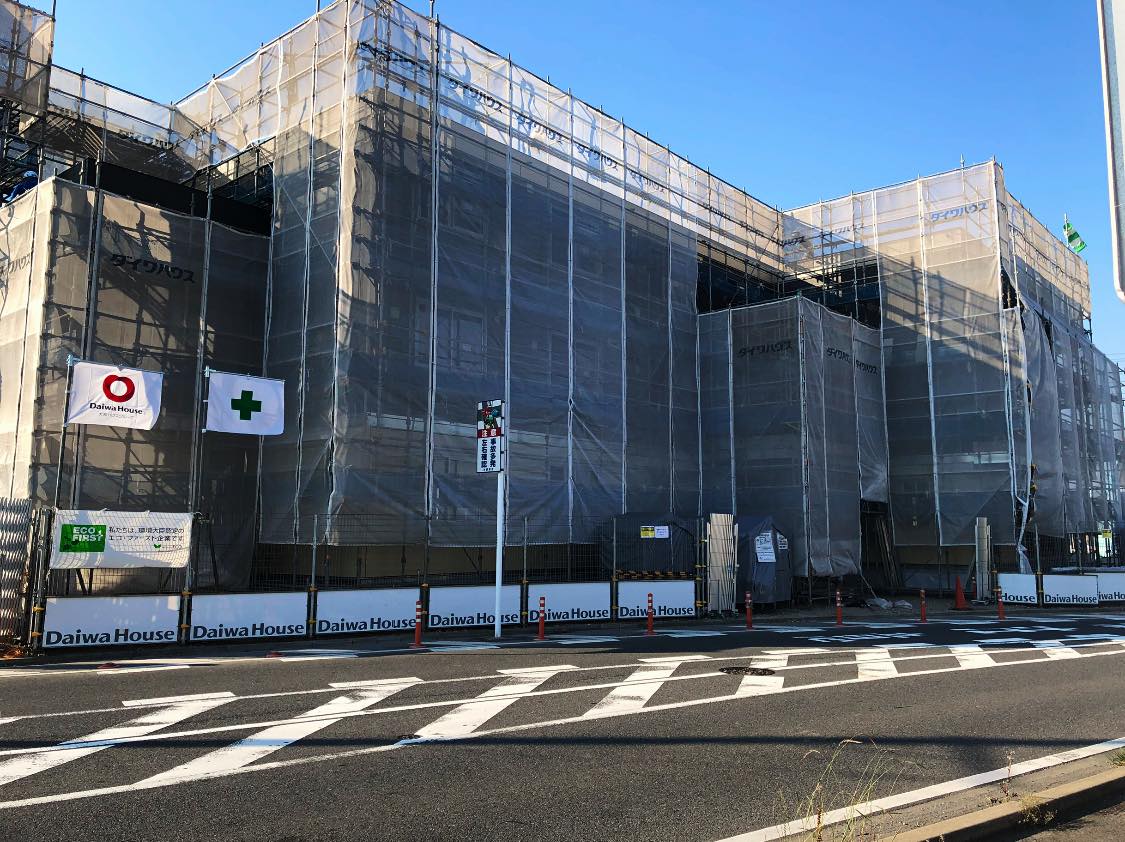 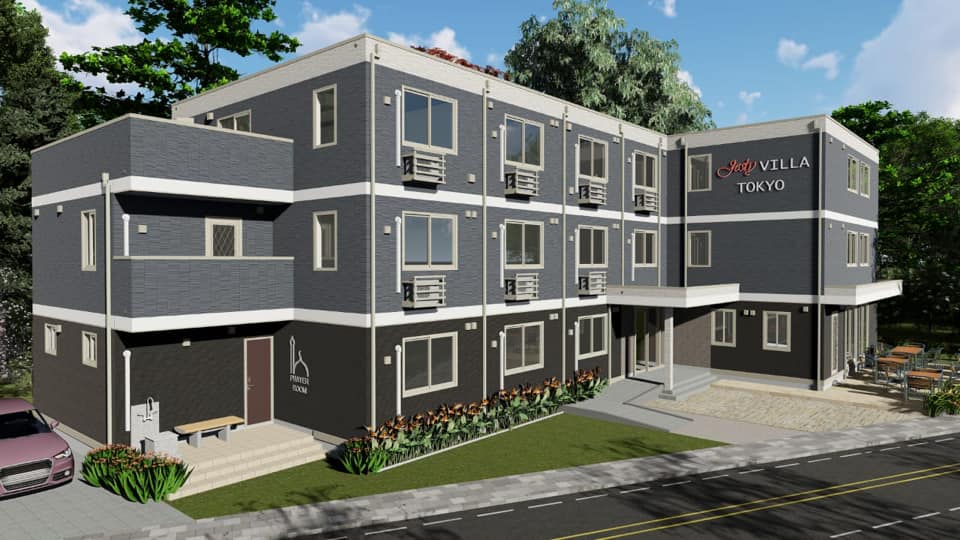 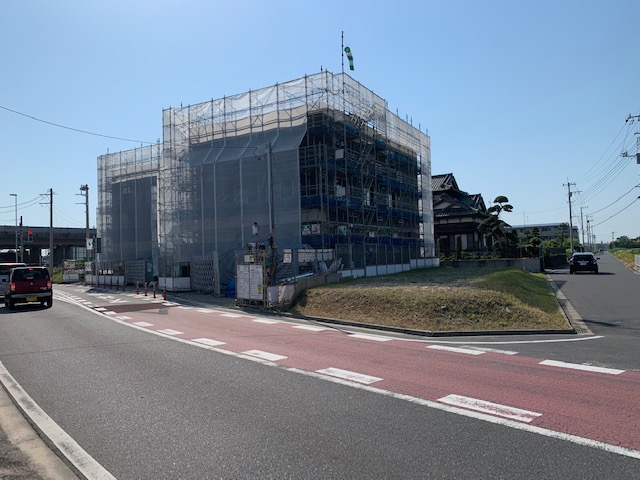 THANK YOU!